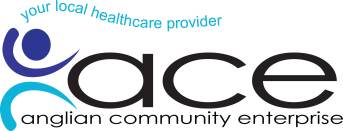 ACE Pain Management Pathway
March 2020
Referral into Pain Management Service
Triage by clinician

All red flags have been ruled out by referrer and all medical examinations concluded
Red flagscleared
Pain seminar
ACE GATEWAY
Those referred via spinal MDT and identified for pain consultant will be simultaneously listed for pain consultant and pain seminar
Red flags identified
Next steps
1:1sMulti Disciplinary Team input 
Support groups
Awaiting medical examinations
Pain procedures
Referred back to GP or secondary care or other professional as appropriate
Discharge to self manage
Discharge to self manage